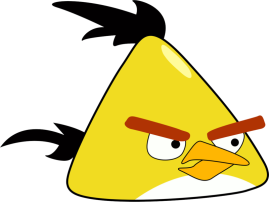 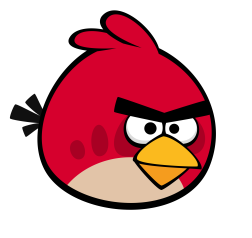 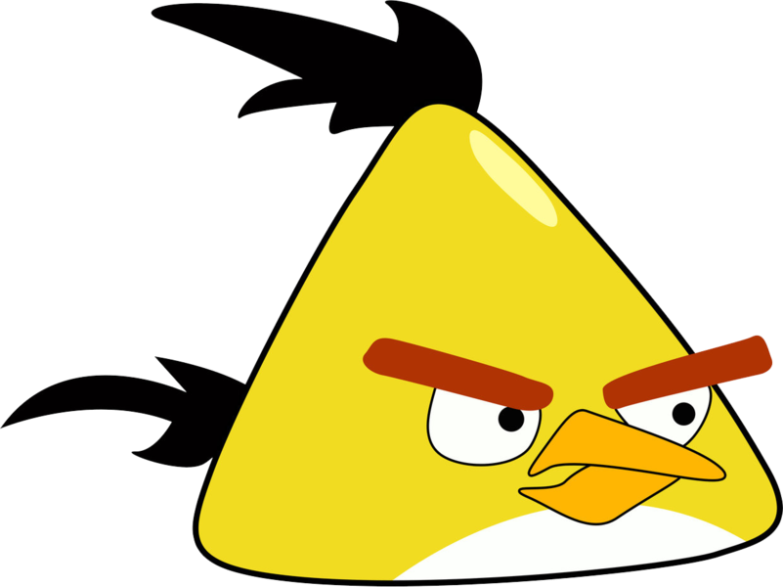 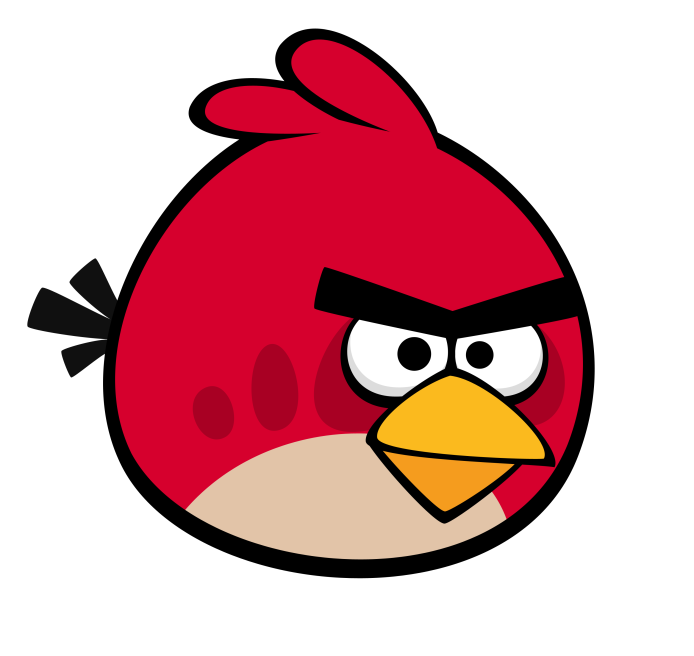 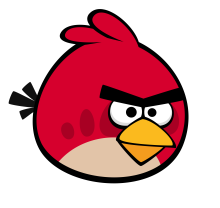 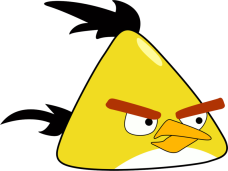 1
2
3
4
5
6
7
8
9
10
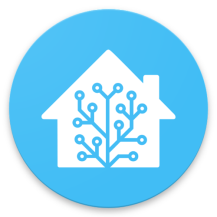 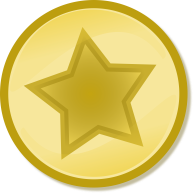 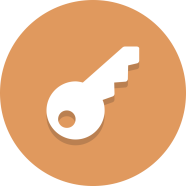 2. I haven’t got ___ dog
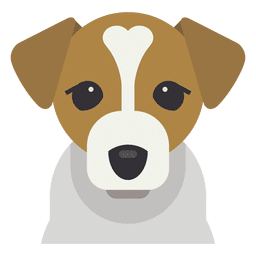 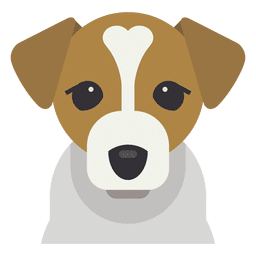 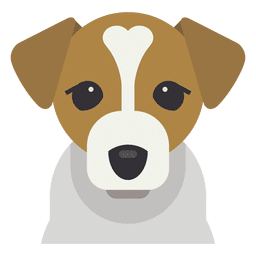 D
B. an
A. a
D. any
C. some
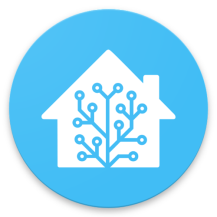 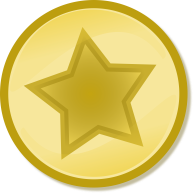 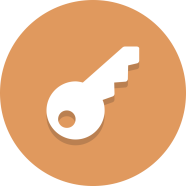 1. I want _____ watermelon.
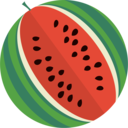 C
B. any
A. some
D. an
C. a
3. Find the WRONG sentence.
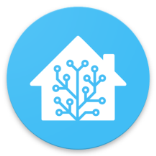 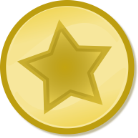 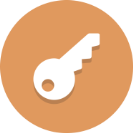 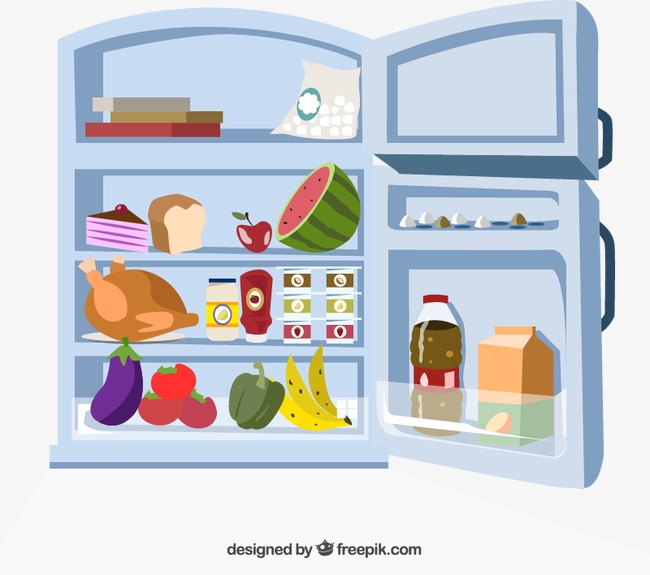 B
A. There are some tomatoes
B. There is a cake
C. There aren’t any chickens
D. There is an apple
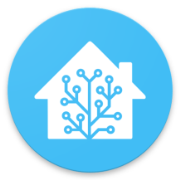 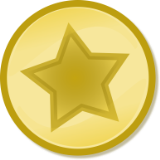 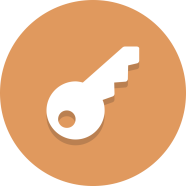 4. 	     is looking for ____
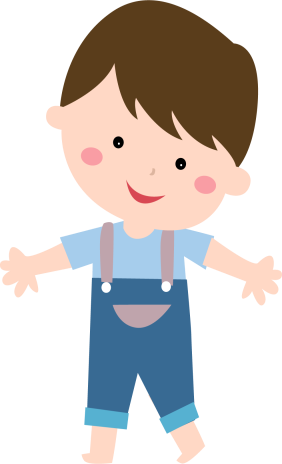 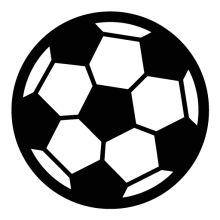 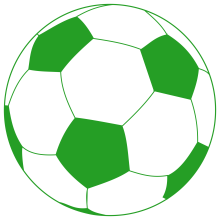 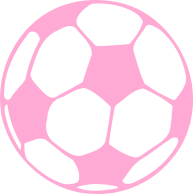 B
B. some
A. any
D. an
C. a
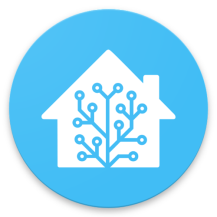 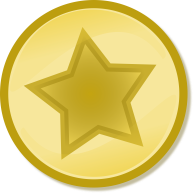 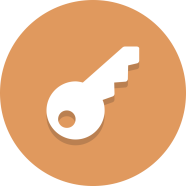 5. Here are any letters for you.
any => some
Correct
Incorrect
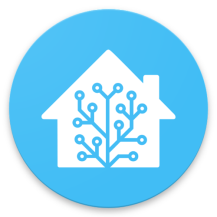 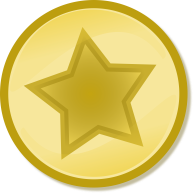 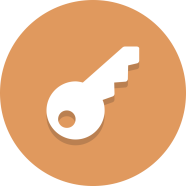 6. Can I have _____ apples, please?
B
B. some
A. any
D. a
C. an
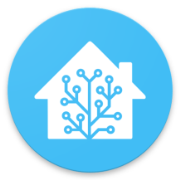 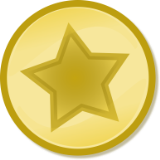 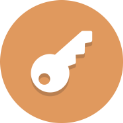 7. Make a sentence
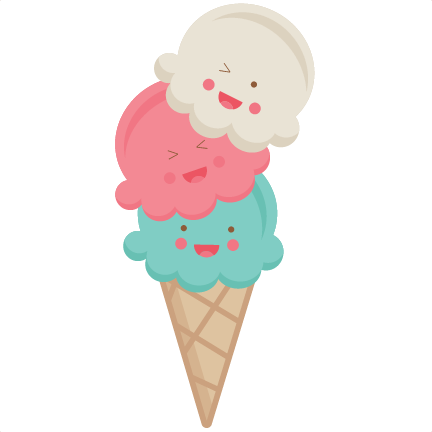 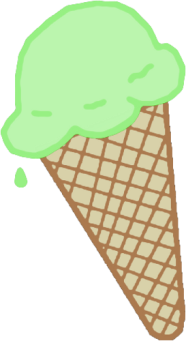 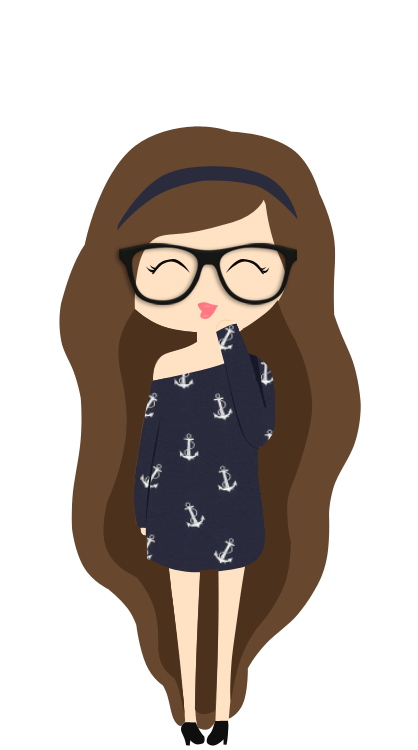 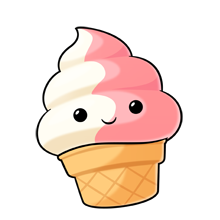 want/ice-creams
She wants some ice-creams.
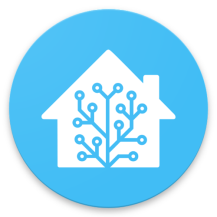 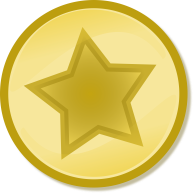 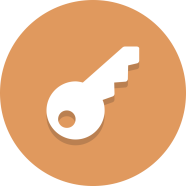 8. Is there ____ orange juice?
D
B. an
A. some
D. any
C. a
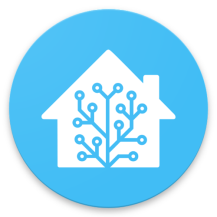 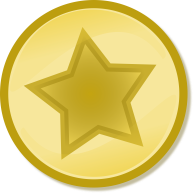 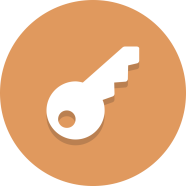 9. There’s __ egg in the fridge
C
B. some
A. a
D. any
C. an
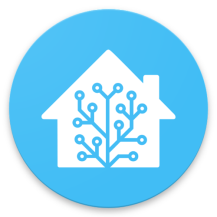 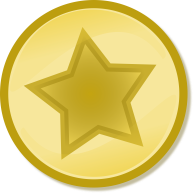 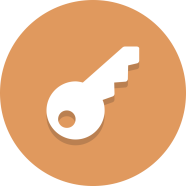 10. We’ve got ____ sandwiches for lunch.
A
B. a
A. some
D. an
C. any